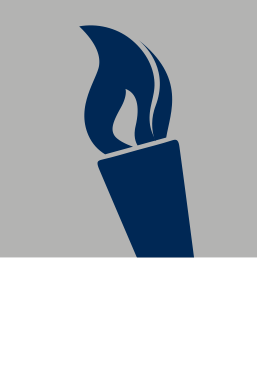 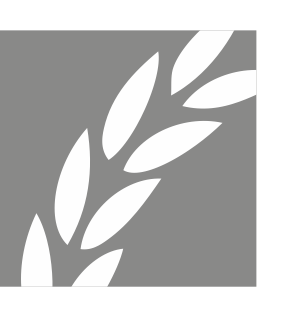 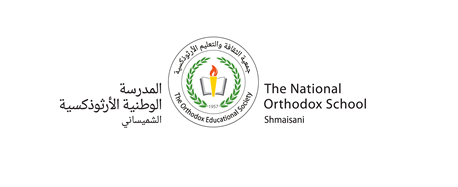 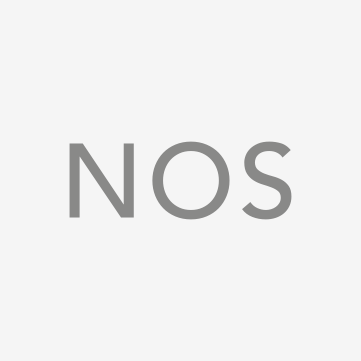 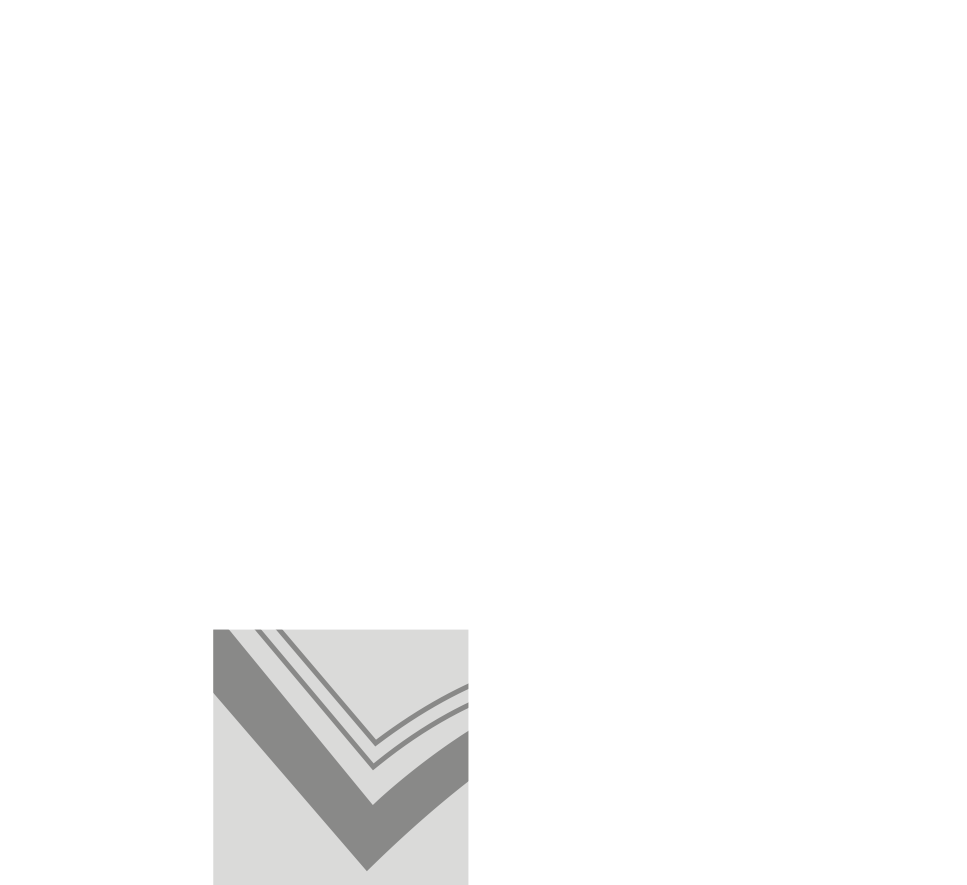 Unit 1
The Particle Model
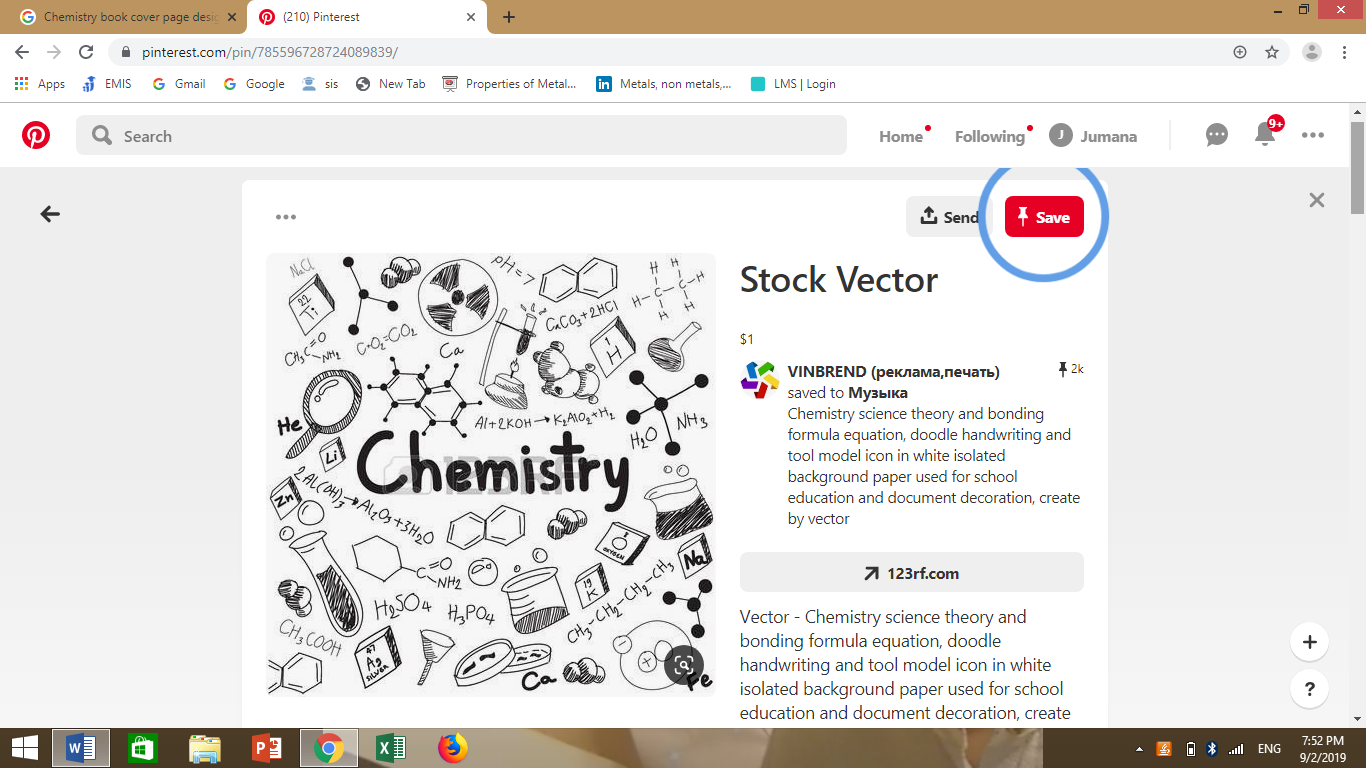 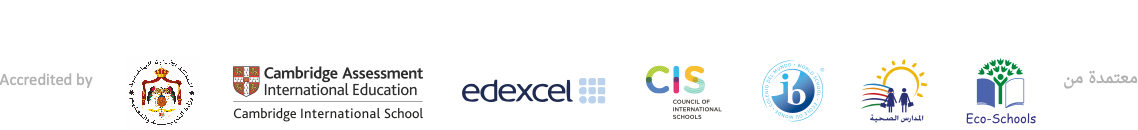 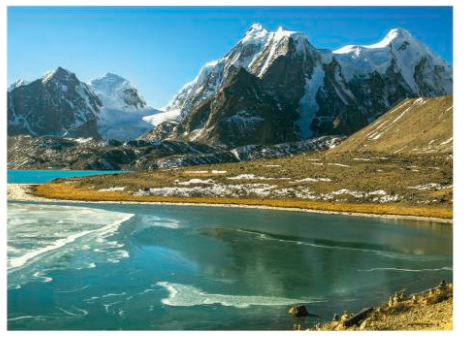 What do you see?






What are these things made of?
What is matter?
Matter  is anything that has mass and takes up space .
What is matter made from?
The different types of matter (stuff) that things are made
 from are materials.

All materials are made up of ting particles.
The three states of matter
Solid 
 Liquid
 Gas
What is the difference?
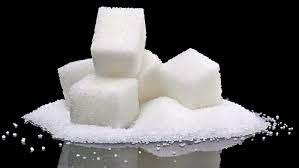 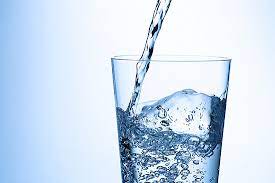 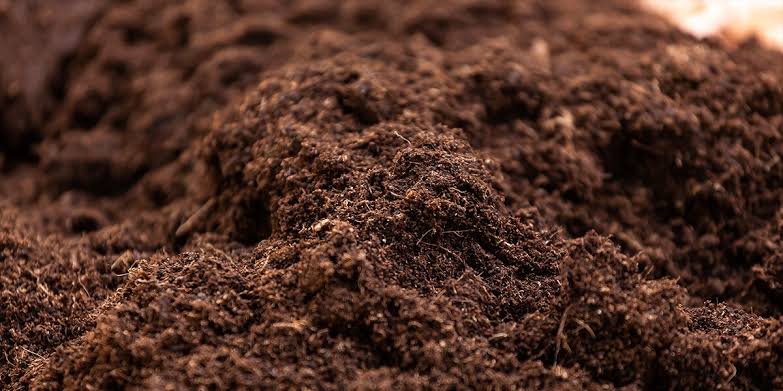 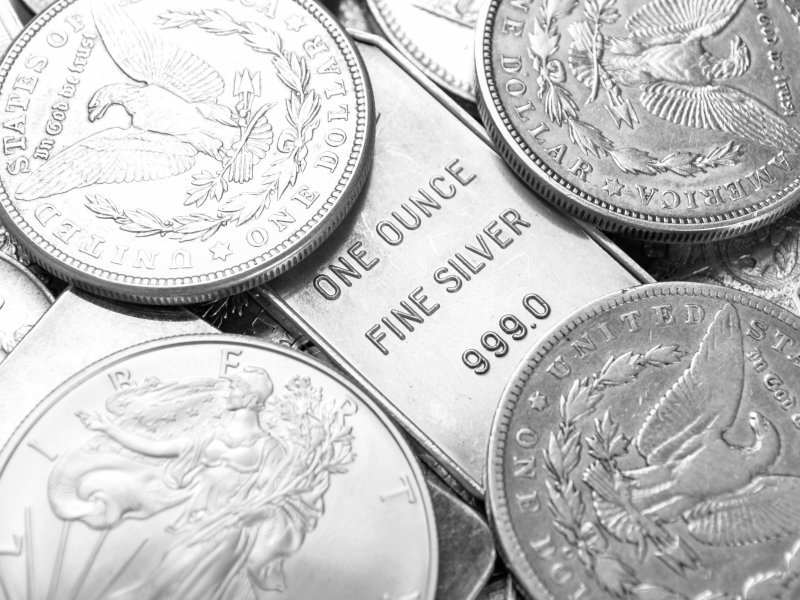 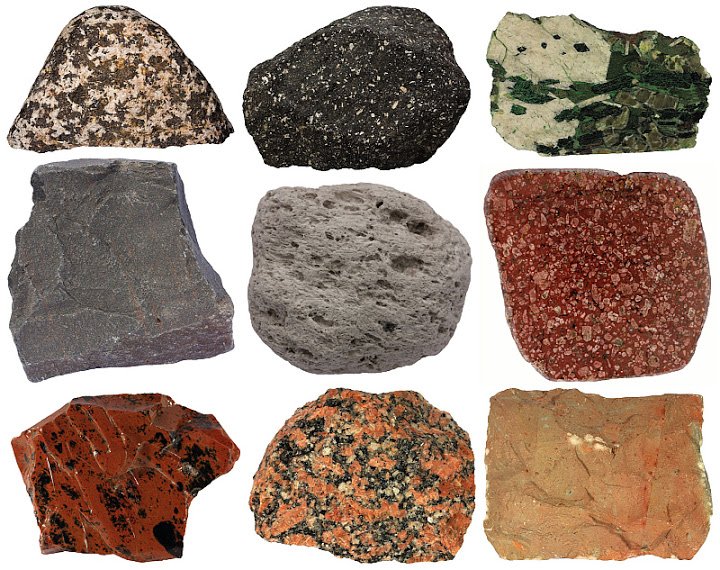 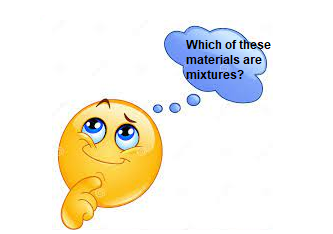 Substance or material
Most materials are mixtures. Ex: Wood, soil and most rocks.
But some materials are not mixtures. They have just one type of matter.

A material that has one type of matter is called a substance. 
Ex: Silver, sugar, diamond, pure water.
Describe the properties of the following substances at room temperature 20°C
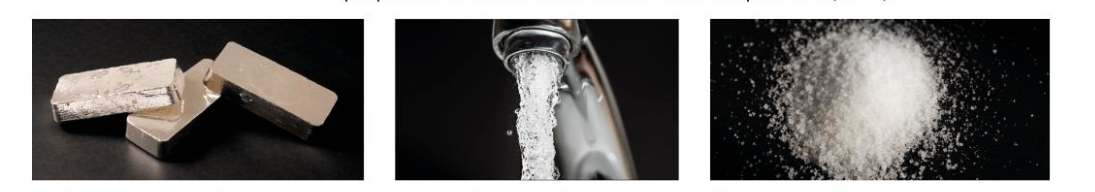 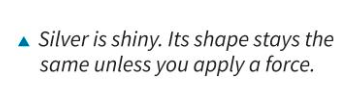 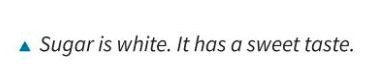 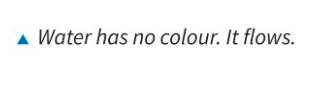 What are properties
Every substance has its own properties. The properties of a substance describe what it is like and what it does.

The properties of a substance depend on five factors:

What its particles are like
How its particles are arranged 
How its particles move
How far apart the particles are 
How strongly its particles hold together
The particle model helps us explain some properties.
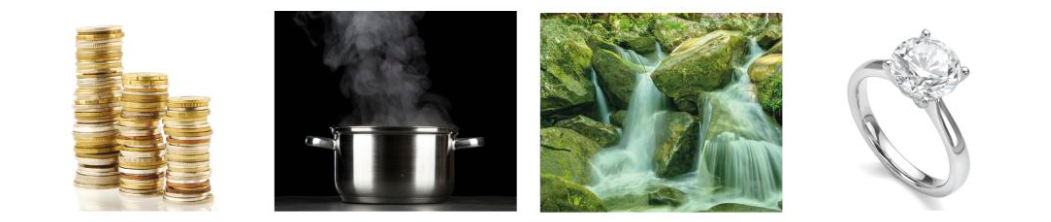 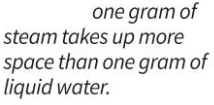 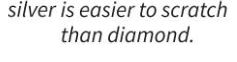 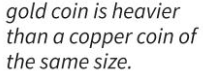 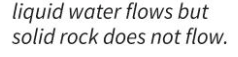 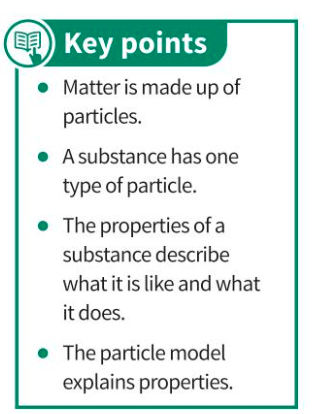 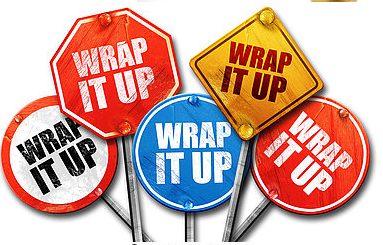